Second Sunday in Lent
Year B
Genesis 17:1-7, 15-16
Psalm 22:23-31
Romans 4:13-25
Mark 8:31-38 or Mark 9:2-9
… the LORD appeared to Abram … "No longer shall your name be Abram, but … Abraham; for I have made you the ancestor of a multitude of nations."
Genesis 17:1b, 5
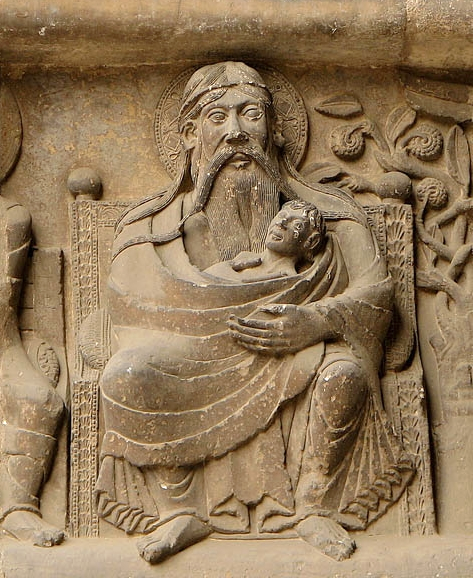 Abraham Holding a Soul in Heaven

 Abbey of St. Pierre Moissac, France
God said to Abraham, "As for Sarai your wife, you shall not call her Sarai, but Sarah shall be her name."
Genesis 17:15
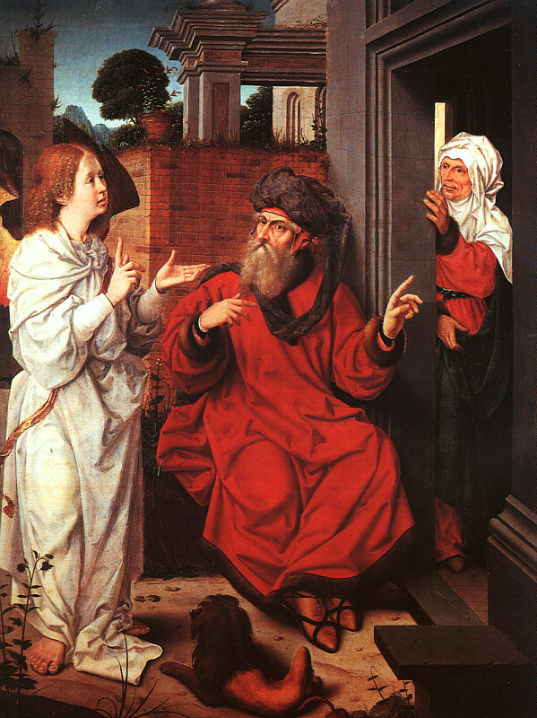 Abraham, Sarah, and the Angel

Jan Provoost
Louvre Museum
Paris, France
"I will bless her, and she shall give rise to nations; kings of peoples shall come from her."
Genesis 17:16b
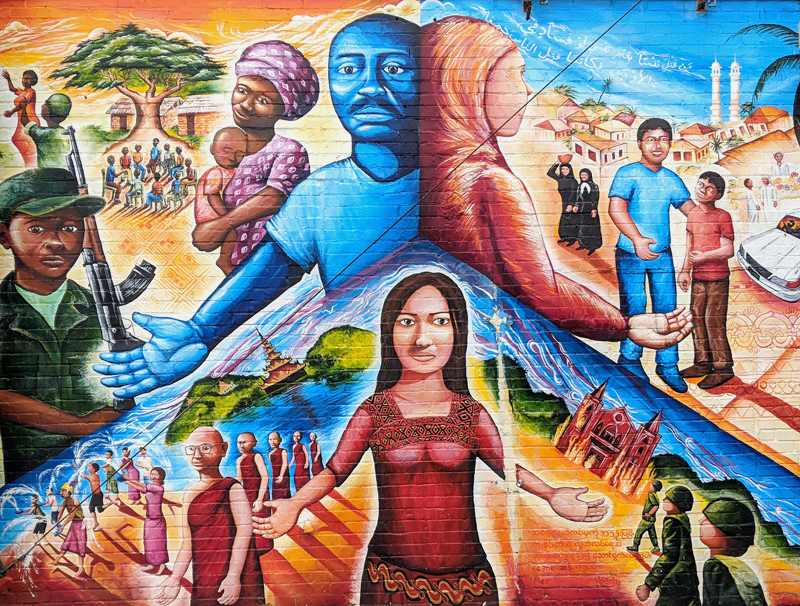 Global Refugee Mural  --   Joel Bergner, Silver Spring, MD
The poor shall eat and be satisfied; those who seek him shall praise the LORD.
Psalm 22:26a
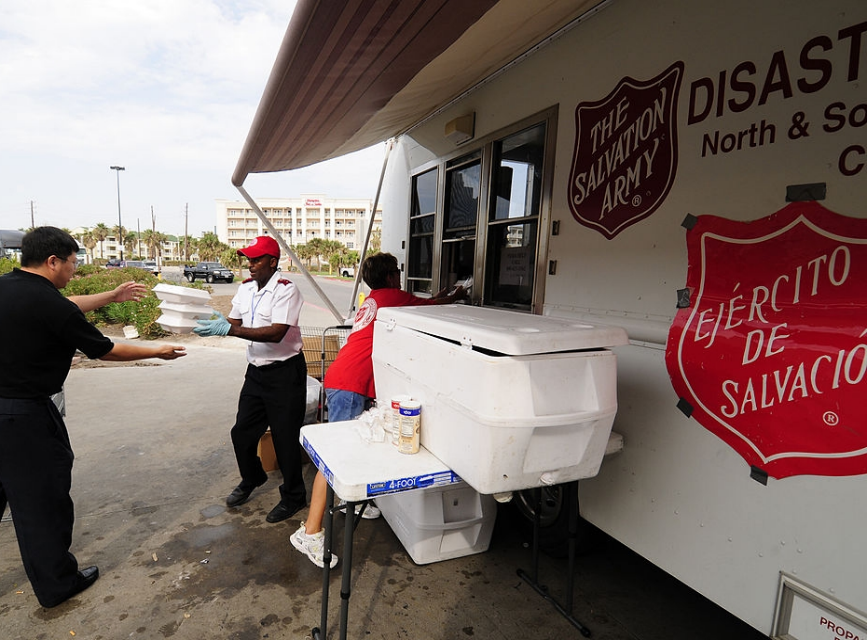 Salvation Army Disaster Relief, Galveston, TX, 2008
No distrust made him waver concerning the promise of God, but he grew strong in his faith as he gave glory to God …
Romans 4:20
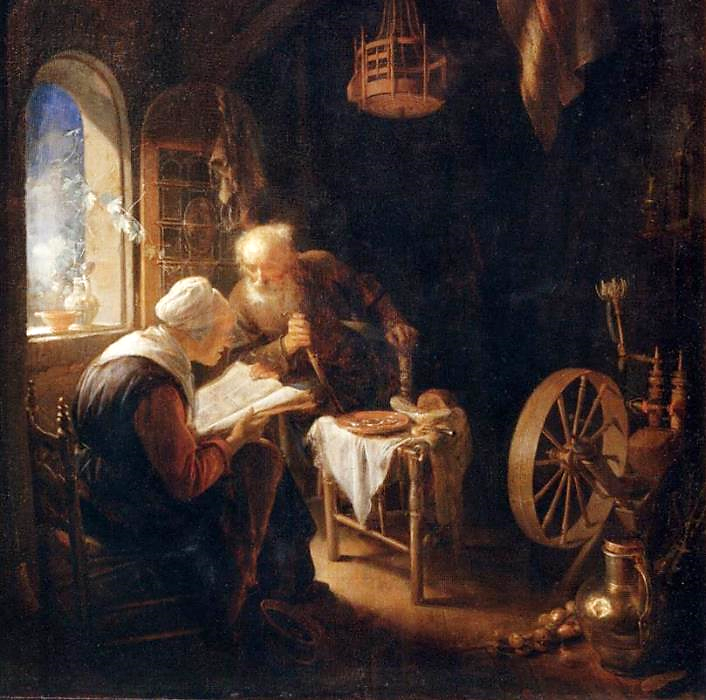 Reading the Bible

Gerrit Dou
Louvre Museum
Paris, France
Then he began to teach them that the Son of Man must undergo great suffering … and be killed, and after three days rise again.
Mark 8:31a,c
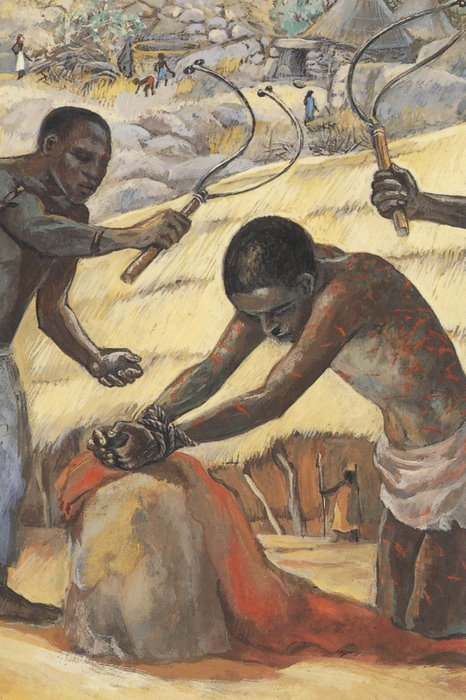 The Flagellation
JESUS MAFA
Cameroon
He said all this quite openly. And Peter took him aside and began to rebuke him.
Mark 8:32
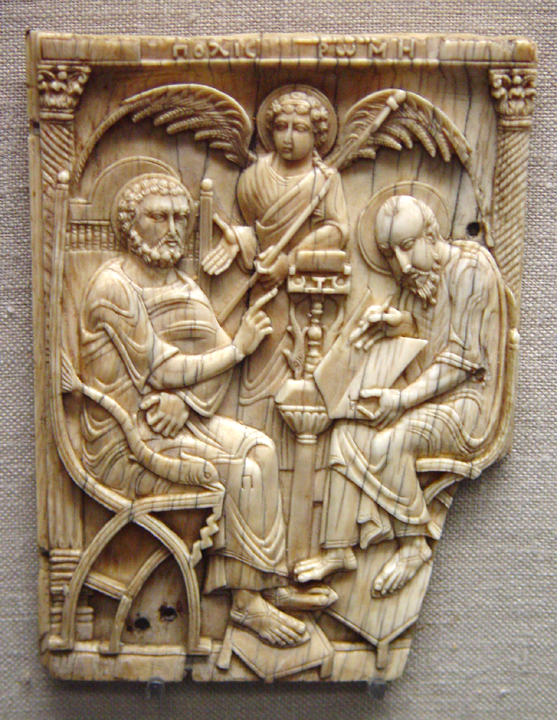 Peter's Dictation of the Gospel to Mark

Victoria and Albert Museum
London, England
But turning … he rebuked Peter and said, "Get behind me, Satan! For you are setting your mind not on divine things but on human things."
Mark 8:33a,c
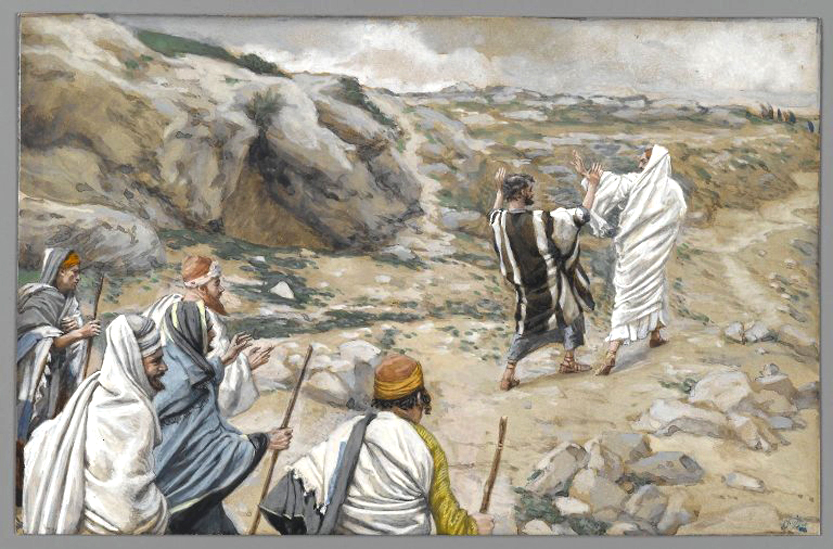 "Get Thee Behind Me, Satan!"  --  James Tissot, Brooklyn Museum, New York, NY
He called the crowd with his disciples, and said to them, "If any want to become my followers, let them deny themselves and take up their cross and follow me."
Mark 8:34
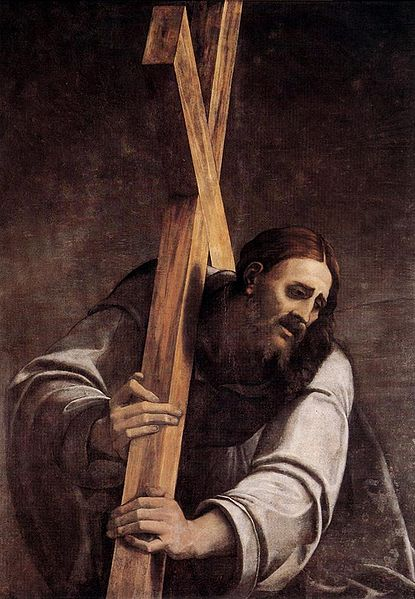 Christ Carrying the Cross

Del Piombo Sebastiano
Museum of Fine Arts
Budapest, Hungary
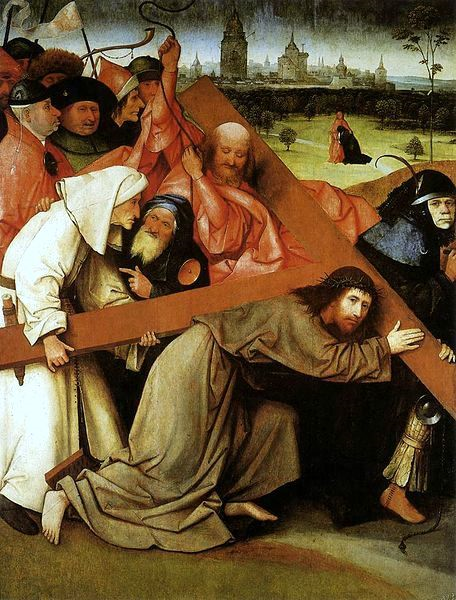 Carrying the Cross

Hieronymus Bosch
Palacio Real
Madrid, Spain
For those who want to save their life will lose it, and those who lose their life for my sake, and for the sake of the gospel, will save it.
Mark 8:35
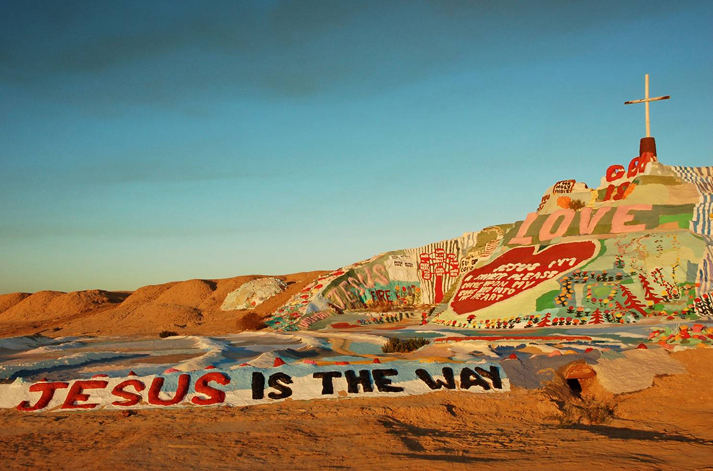 Salvation Mountain  --  Leonard Knight, Niland, CA
Credits
New Revised Standard Version Bible, copyright 1989, Division of Christian Education of the National Council of the Churches of Christ in the United States of America. Used by permission. All rights reserved.
http://www.flickr.com/photos/pelegrino/561258331/
https://commons.wikimedia.org/wiki/File:Jan_Provoost_-_Abraham,_Sarah,_and_the_Angel_-_WGA18441.jpg
http://diglib.library.vanderbilt.edu/act-imagelink.pl?RC=56930
https://commons.wikimedia.org/wiki/File:FEMA_-_38827_-_The_Salvation_Army_feeding_people_returning_to_Galveston_Island.jpg
https://commons.wikimedia.org/wiki/File:Gerard_Dou_-_Reading_the_Bible_-_WGA06644.jpg
http://www.librairie-emmanuel.fr 
http://diglib.library.vanderbilt.edu/act-imagelink.pl?RC=31748
http://commons.wikimedia.org/wiki/File:Brooklyn_Museum_-_Get_Thee_Behind_Me_Satan_(R%C3%A9tire-toi_Satan)_-_James_Tissot.jpg
http://commons.wikimedia.org/wiki/File:Sebastiano_del_Piombo_-_Christ_Carrying_the_Cross_-_WGA21099.jpg
http://commons.wikimedia.org/wiki/File:Hieronymus_Bosch_-_Christ_Carrying_the_Cross_-_WGA02556.jpg
http://www.flickr.com/photos/mexicaliblues/2193121903/
Additional descriptions can be found at the Art in the Christian Tradition image library, a service of the Vanderbilt Divinity Library, http://diglib.library.vanderbilt.edu/.  All images available via Creative Commons 3.0 License.